Geographic information systems
Yesterday, Today and Tomorrow
Nathan McIntyre
Bio
Education: 
University of Akron; BS in Surveying & Mapping, AS in GIS
Work History:
Part 1: GIS Analyst: Public Sector
Location Based Response Systems (e911); County reappraisals using GIS.
Part 2: GIS Coordinator: Downstream, Midstream, Engineering
Steel and Petroleum refineries. Midstream Mapping. Land surveying. 3D scanning. MS4.
Part 3: GIS Manager: Upstream E&P
Oil and Gas Leasing. ROW acquisition. Asset Management.
Part 4: VP of Technical Operators: Energy
Technical Consulting. Prospect Evaluation.
[Speaker Notes: I am born and raised in Ohio. I grew up in New Philadelphia and moved to Akron after high school to attend college.
I majored in Surveying and Mapping. I took my first GIS class. At the time the college programs ran pretty parallel with each other so I was able to take some extra class and declare both degrees at once.
During college I had the opportunity to work at Tuscarawas County GIS department, helping to integrate an e911 application.
After completing the integration, I went to work for a consulting firm to do the same thing for other counties in Ohio.
After graduation I started with a local surveying and mapping firm who specialized in GIS mapping within steel and petroleum refineries. I spent the next 3 years bouncing around from refinery to refinery creating underground utility mapping applications. 
Often times within refineries there are is legacy equipment that has a large network of underground piping. These pipes are often times not located due to poor schematics. We would use all available resources to determine the location of pipelines and start building a network of underground infrastructure.
We had over 25 utilities located within some facilities.
We primarily used AutoCAD and Google Earth to display data for the end user. At the time one of my clients had a large enterprise subscription to Google Earth that we would build data sets into.
We would have parallel systems of AutoCAD for the engineers and Google Earth for field staff.
At that time, we also did mapping for various public sector entities, primarily doing underground storm water infrastructure mapping for a program MS4.
All of a sudden the Utica Shale hit! I jumped ship over to the Upstream sector as a Landman.
I went to work as a Landman securing leases and determining mineral ownership in eastern Ohio.
I soon brainstormed ways that we could integrate GIS in order to make our operations more efficient.
I then started a GIS department and grew it to over 25 fulltime analysts in 5 states. We quickly became one of the largest outfits in the greater tristate area, with offices in Oh, PA, WV.
Took a VP role to promote and grow a technical consulting company within Upstream and Midstream sector.
Partnered with Esri to develop a model organization for the upstream E&P world. Currently in development.]
Itinerary
Background of the Profession (slides)
GIS History (slides)
Software
Data Availability
GIS Technologies (tech demo)
Upstream
Midstream
Preamble
I am by no means trying to give an entire history of GIS.
I will be mentioning and demonstrating a specific software company (Esri), but there are many alternatives.
There are many roles that make up GIS, and all are equally important.
There is no wrong or right way to use GIS.
[Speaker Notes: 1.) This presentation was not meant to be a thorough history lesson of GIS, but more of a cherry picked history in order to get us to the end goal; modern era GIS. It is more designed for the individuals that might not be as familiar with GIS, therefore for any GIS guru’s in the audience you can hopefully understand that I will be leaving certain aspects of the history out!
2.) I am going to speak highly of a specific company that makes GIS software, Esri, but I am by no means singling out any of the other powerful GIS software’s on the market. I am speaking mostly regarding Esri because this is the software that I was trained on in college and use professionally.
3.) 
4.) As a consultant I have worked with hundreds of companies and each company uses GIS differently within their organization.  There is not a right or wrong way to utilize GIS, therefore I am not “outing” anyone for the way they view or use GIS within their organization. One thing I have learned throughout my career is that companies survive because of smart leadership, and smart leadership does not need GIS to make smart business decisions. GIS is merely a tool used to better understand data that can be used in decision making. So please don’t think I am calling anyone out!]
Background of the profession
What is GIS?
“a system designed to capture, store, manipulate, analyze, manage, and present all types of spatial or geographical data.”
Bureau of Labor Statistics
Cartography: +24% (15th fastest growing profession in US)
Management Information Systems (MIS): +15%
Database Administrator: +11%
Surveying and Mapping: -11%
Origins dating back as long as mankind
Defines the process of making a map
BLS ranks it as one of the fastest growing professions, although the necessity to produce maps is in rapid decline.
Misclassified and Misunderstood
The definition of GIS does not mention the word “map”…
[Speaker Notes: Making a map is still the most important piece of GIS at times.
Making a map is the end product, or an export from a GIS.
A good looking map still trumps!]
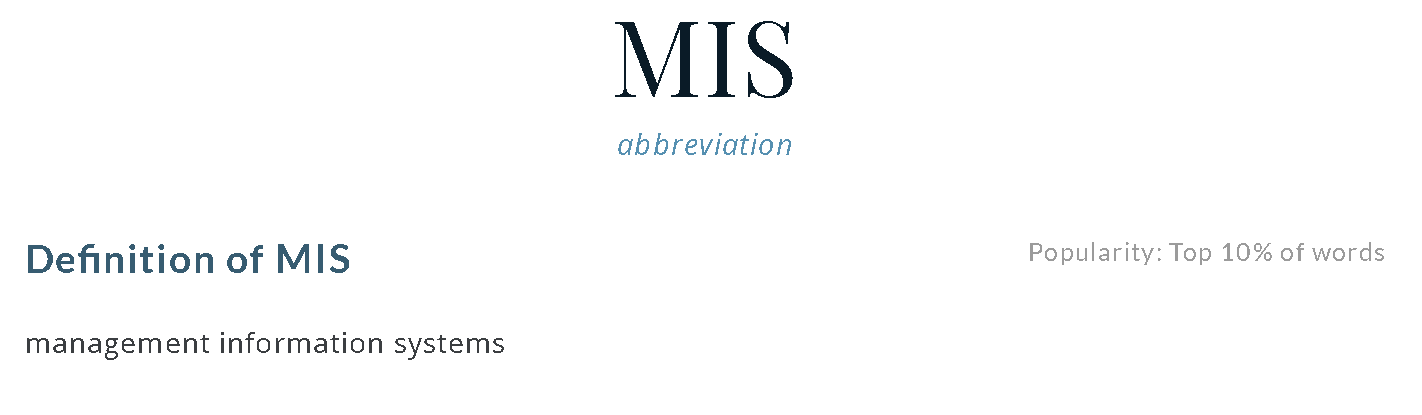 “Management information system, or MIS, broadly refers to a computer-based system that provides managers with the tools to organize, evaluate and efficiently manage departments within an organization. In order to provide past, present and prediction information, a management information system can include software that helps in decision making, data resources such as databases, the hardware resources of a system, decision support systems, people management and project management applications, and any computerized processes that enable the department to run efficiently.”
[Speaker Notes: Much closer resembles what GIS is. By simply inserting the work “geographic”, you begin managing data with geographic properties.
MIS includes far more than just GIS obviously.
Technology advancements has led to a global movement to increase data capturing and information systems, turning filing cabinets into data centers. The term “big data” was recently coined as a way to explain the complexities and potential inefficiencies that come with managing data sets of extreme size.]
Surveying and mapping
Profession is in a decline (-11% 2014 outlook)
Education system does not properly align Surveying and Mapping with GIS
Surveying do not align with modern database and information technology
It’s an ageless profession carved by our Founding Fathers!
Cartography is main piece of GIS used by Surveying
[Speaker Notes: 1) This is a baseline of my determination that GIS is misclassified. Surveying is in decline. Cartography is exploding. And the main reason that surveyors use GIS is for cartography. Therefore, GIS is mistakenly being lumped into a profession that is actually in decline, but because of the massive demand it is actually bringing it up!]
gis as a profession: wrap it up!
Heavily misclassified and misunderstood profession.
Can relate to a very wide or narrow set of tasks depending on the use-case.
Based on BLS the profession is poised for massive growth, potentially being in the top 10-15 fastest growing professions.
Cartography: +24% (15th fastest growing profession in US)
Management Information Systems (MIS): +15%
Database Administrator: +11%
IT ONLY MAKE SENSE!
Technology advancements have led to data capture
The majority of data we capture and use, relates to a location in so way
GIS History
Software
Timeline of Software
|-------CAD-------|
|----------------------Esri----------------------|
[Speaker Notes: Before software, there was no GIS!]
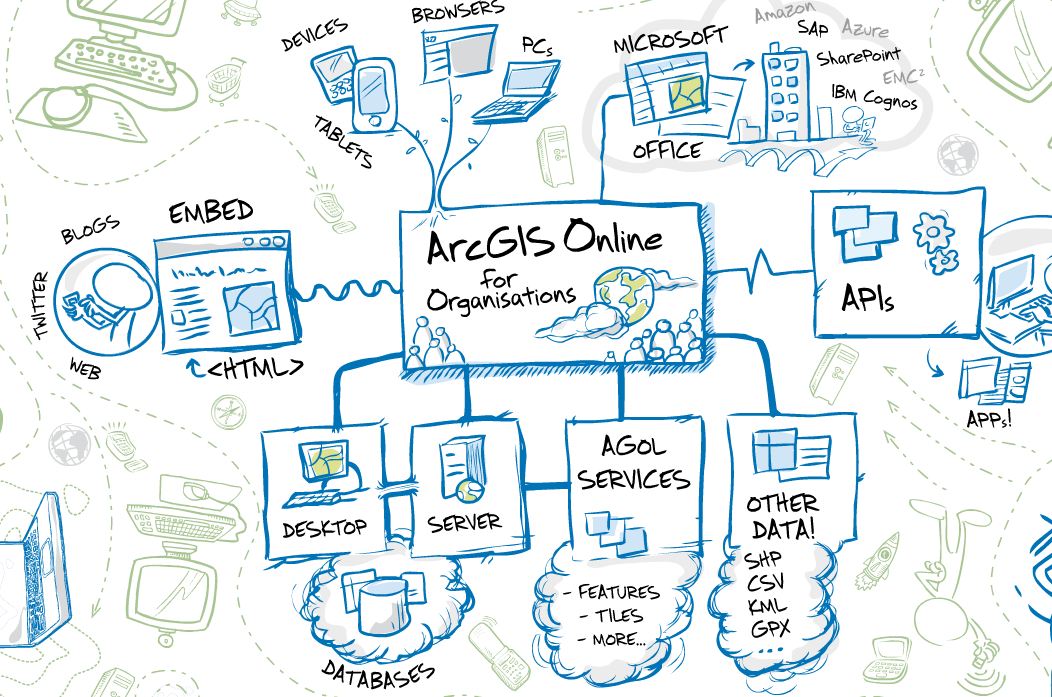 [Speaker Notes: Very big picture of the platform of Esri products and services]
GIS History
Data
Data Availability
[Speaker Notes: -My first consulting project ever we had to have aerial imagery bid out and it ended up being the largest ramp-up cost associated to the project.
-Data warehouse companies exploded in the early 2000’s
--They have since subsided as the majority of the data they provided became free
--Still rural areas that do not have parcel data easily available and you have to purchase from third party]
Data + Software
A perfect storm between data availability and software development.
[Speaker Notes: We are at the tip of the iceberg as far as technology in GIS and what it will become
This will inevitably boost the need for consulting services as technology continues to change]
GIS technologies
Technical Demo